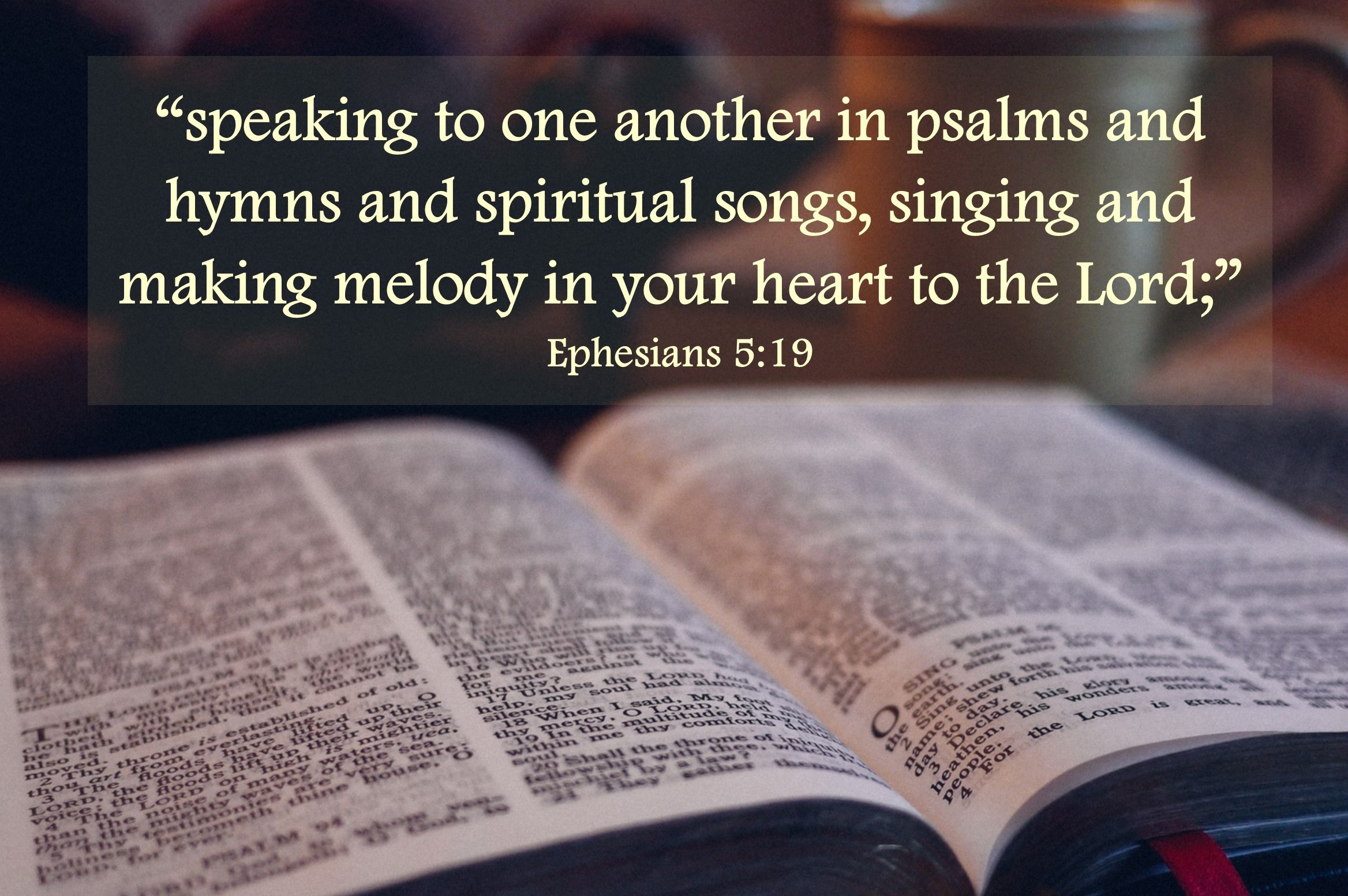 1
Mentality of Worship
Psalm 96
2
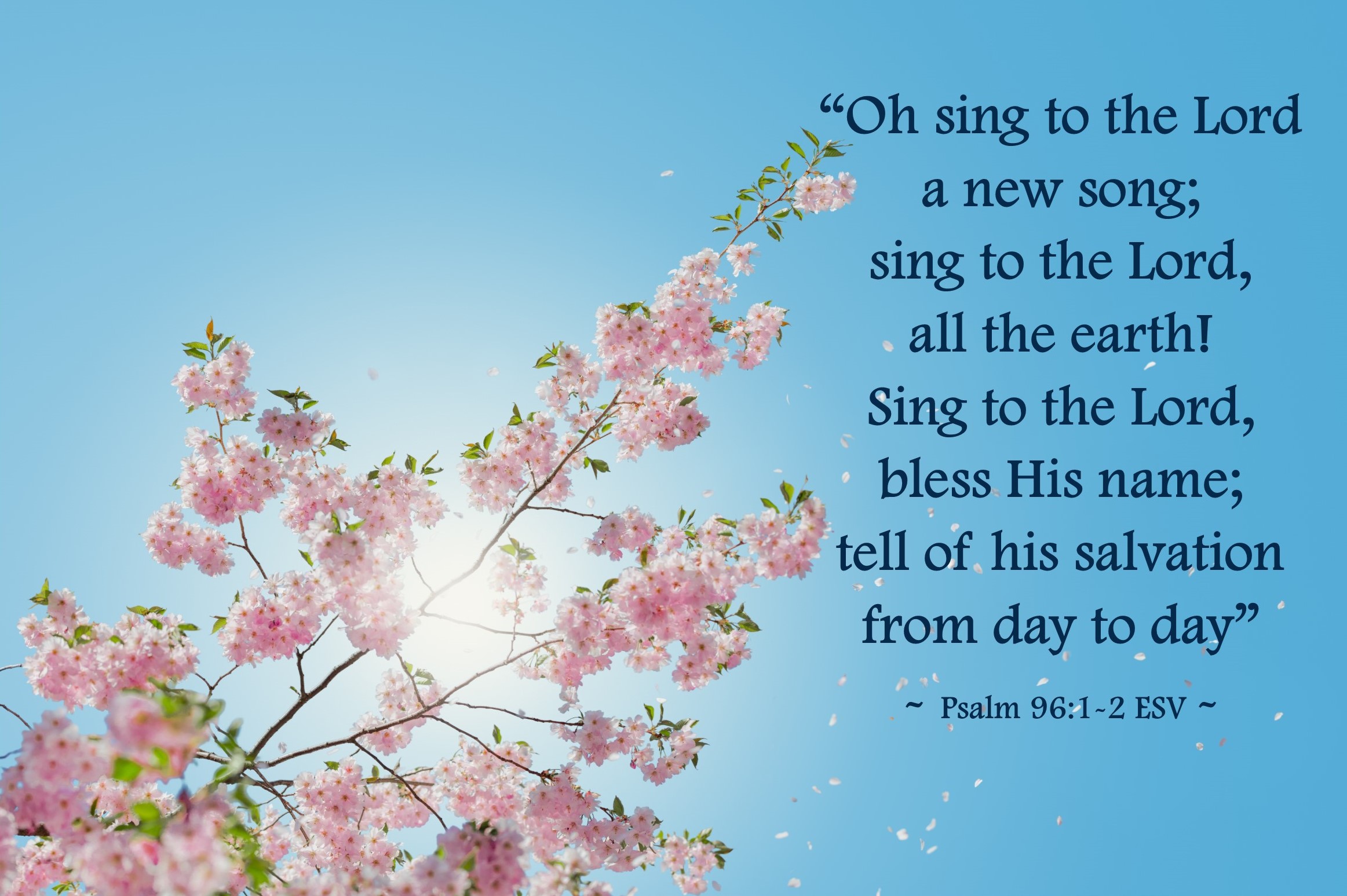 3
Mentality of Worship
How I view God
How I respond to God
How I prepare for God
How I understand worship
4
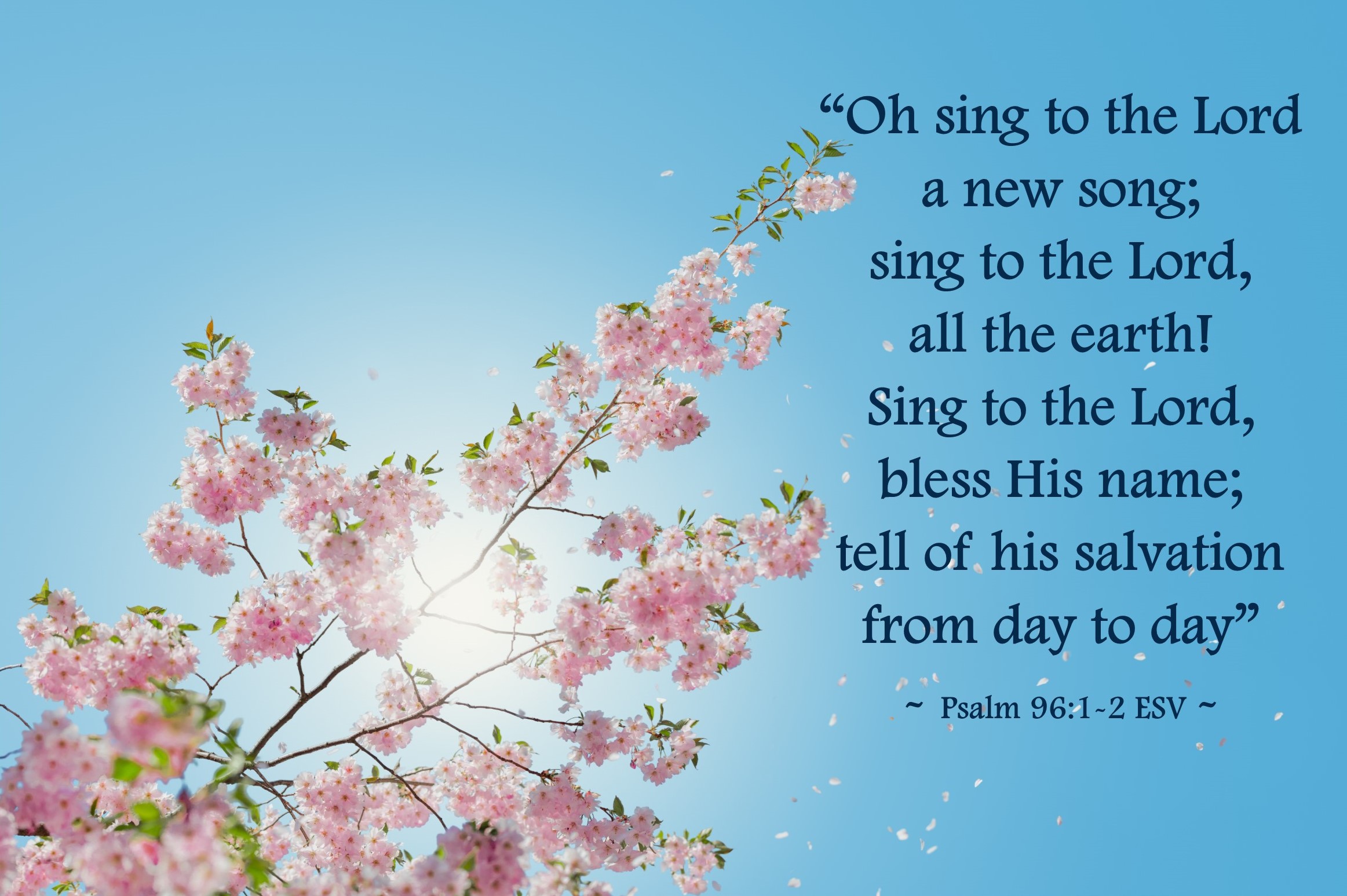 5
6